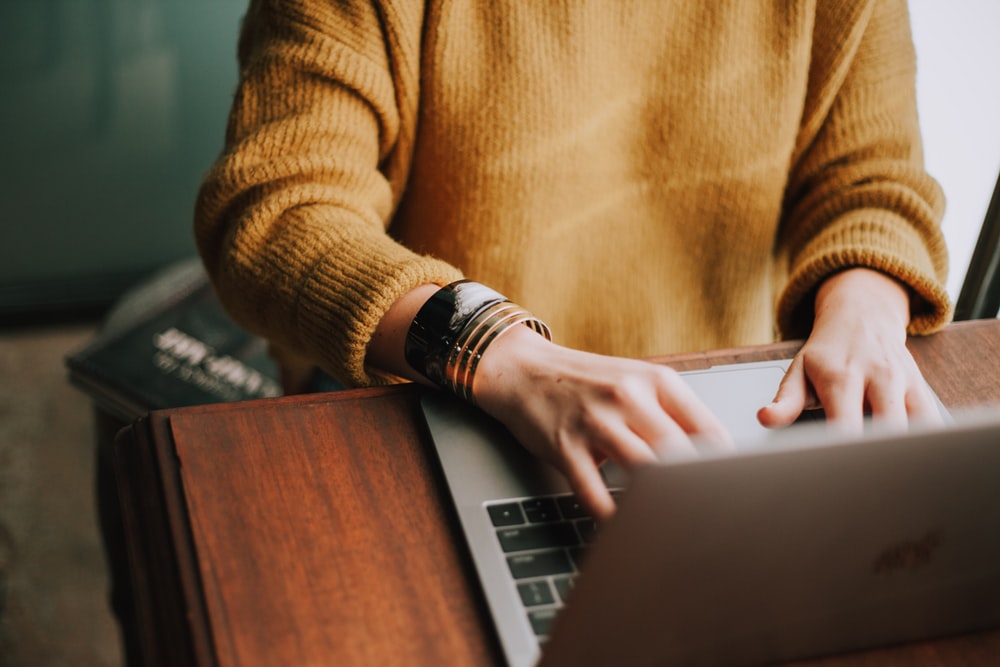 Employee Discounts
Find the perks that matter to you.
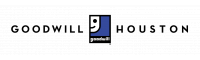 Goodwill Industries of Houston Perks at Work is your exclusive Employee discounts platform, designed to help you save money and time. With over 30,000 offers available, you can find the perks that matter to you, from everyday purchases to larger one-off purchases.
The platform uses personalization to recommend offers that may be relevant to you in these categories:
Travel: flights, hotels, car rentals
Health & Fitness
Electronics
Tickets
Home & Garden
Restaurants
Flowers & Gifts
Financial Wellbeing
Goodwill Industries of Houston Perks at Work is FREE for you to join, and you can even invite family members or friends to the benefit too.
Simply log on to:
www.perksatwork.com 
Click “Register for Free” and follow the instructions to activate your account.
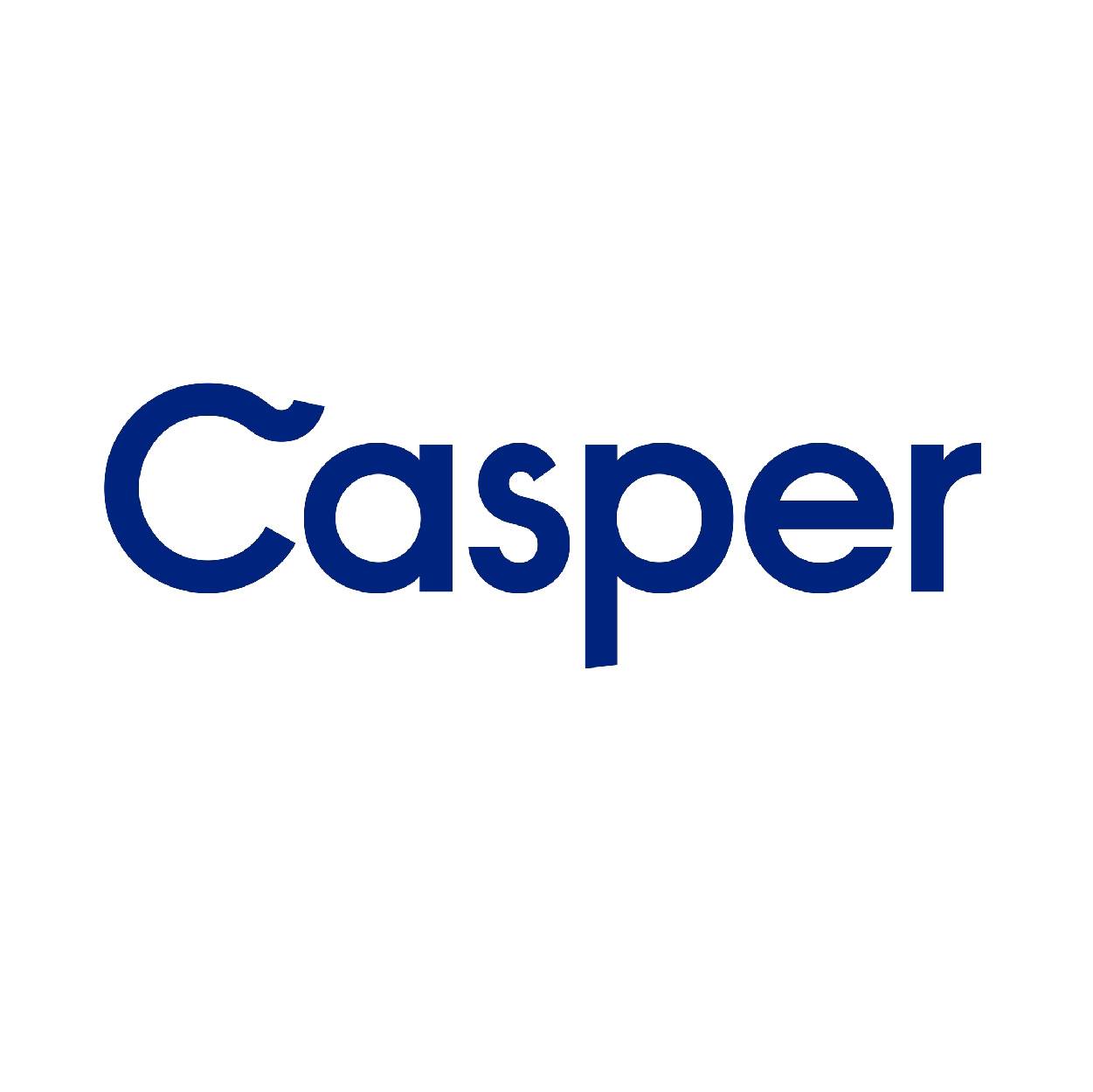 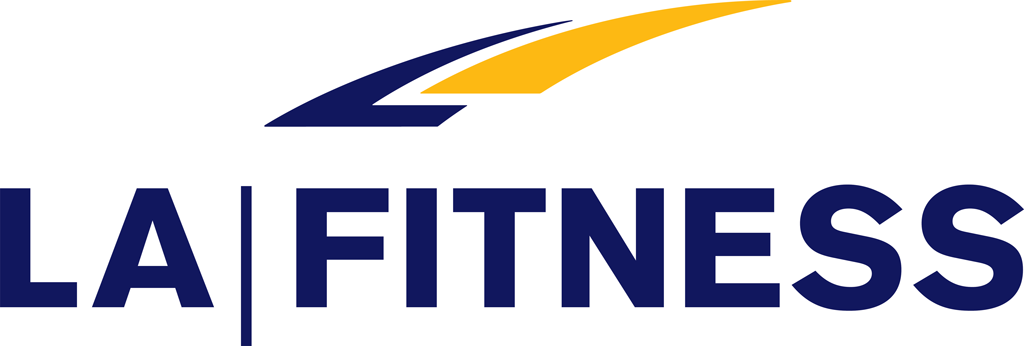 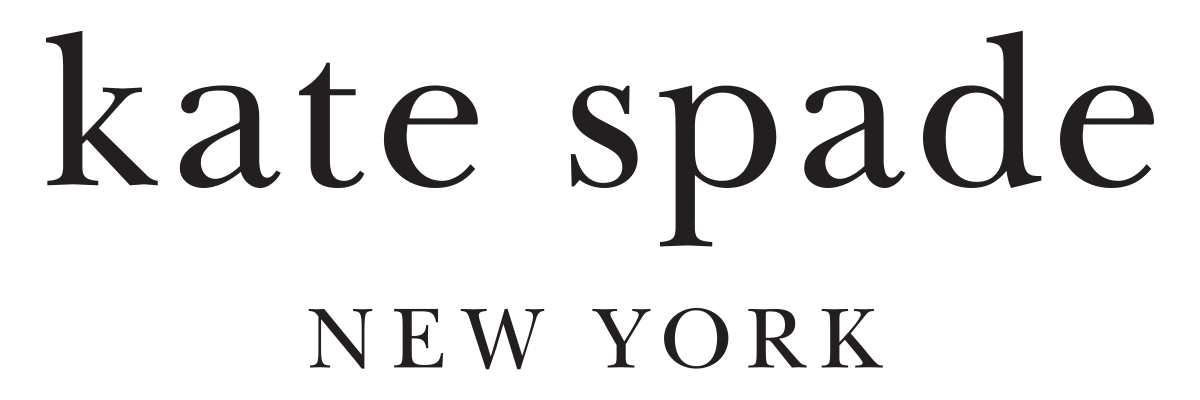 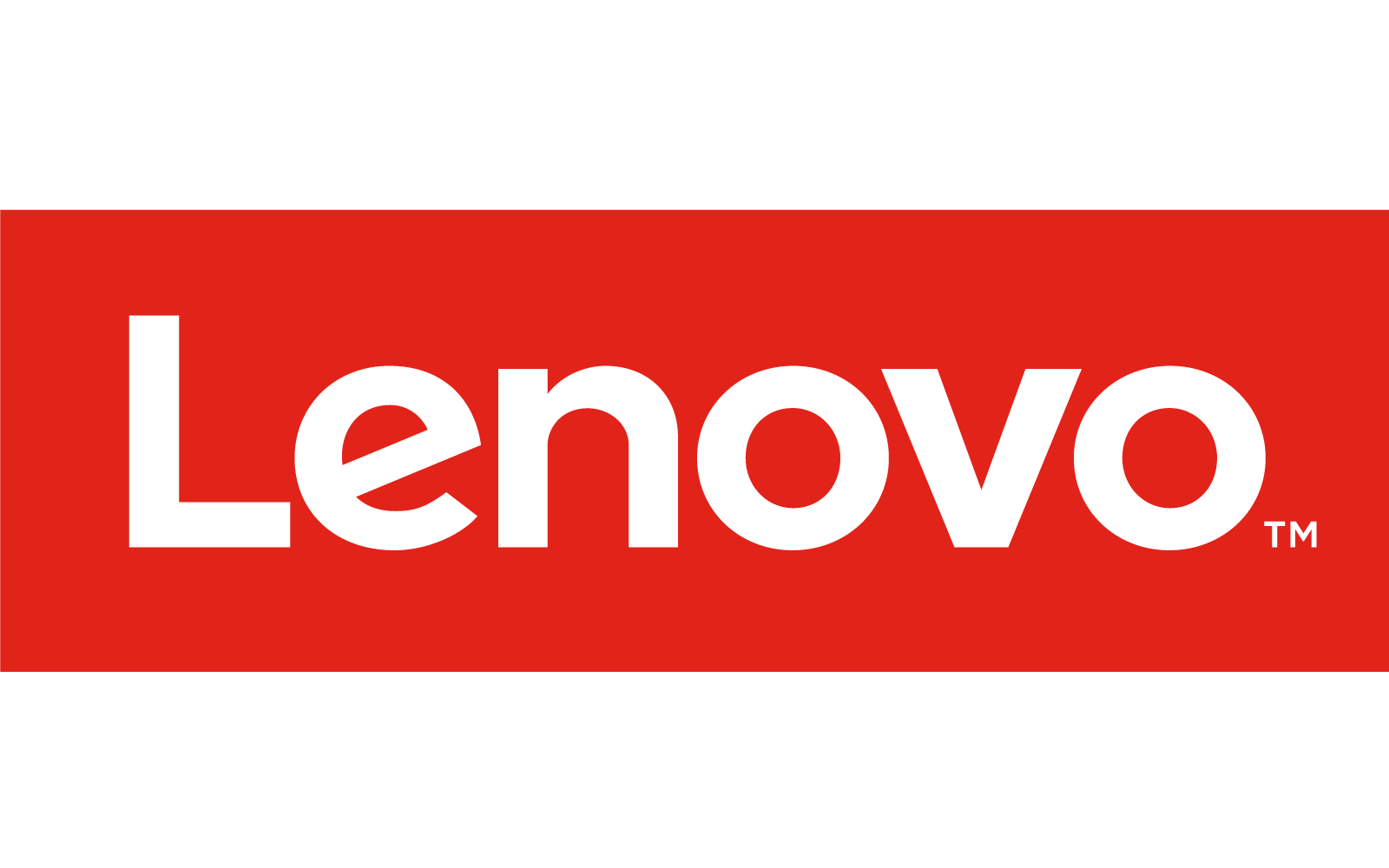 Perks at Work
Looking after your financial wellbeing
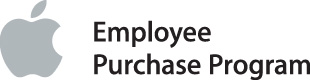 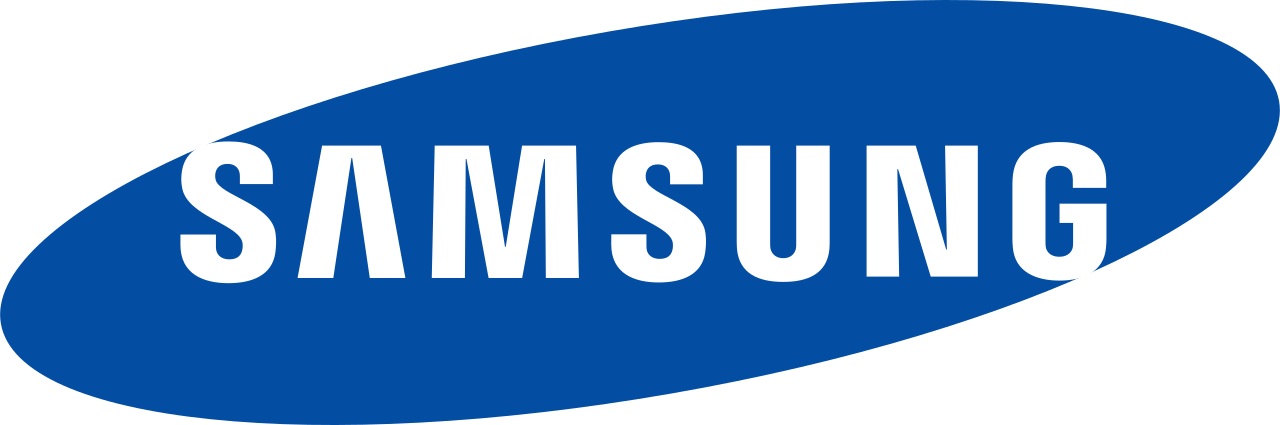 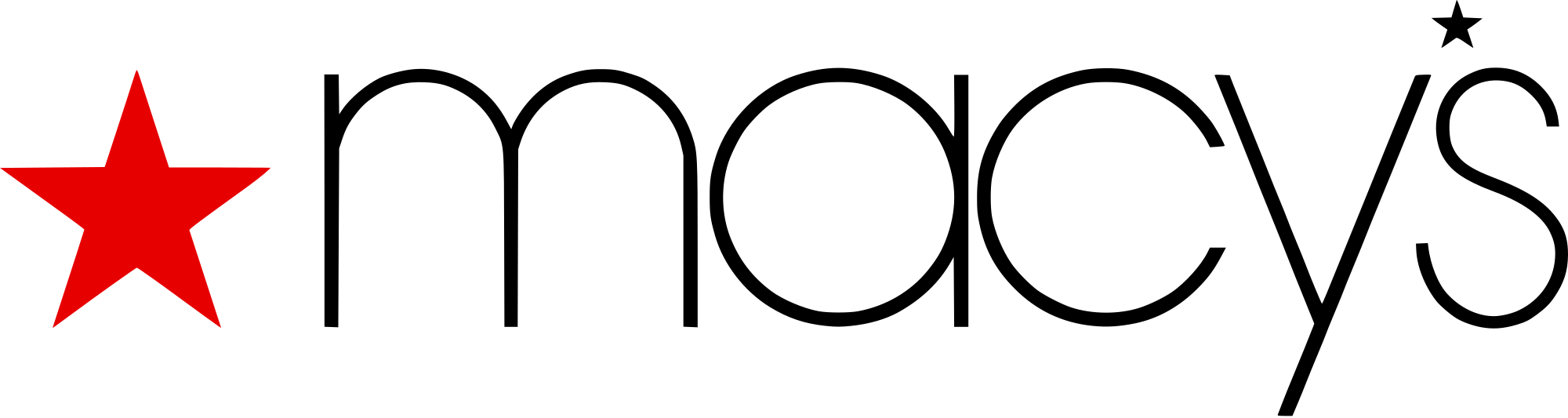